Исследовательская работа«Забытый памятник незабытой войны»
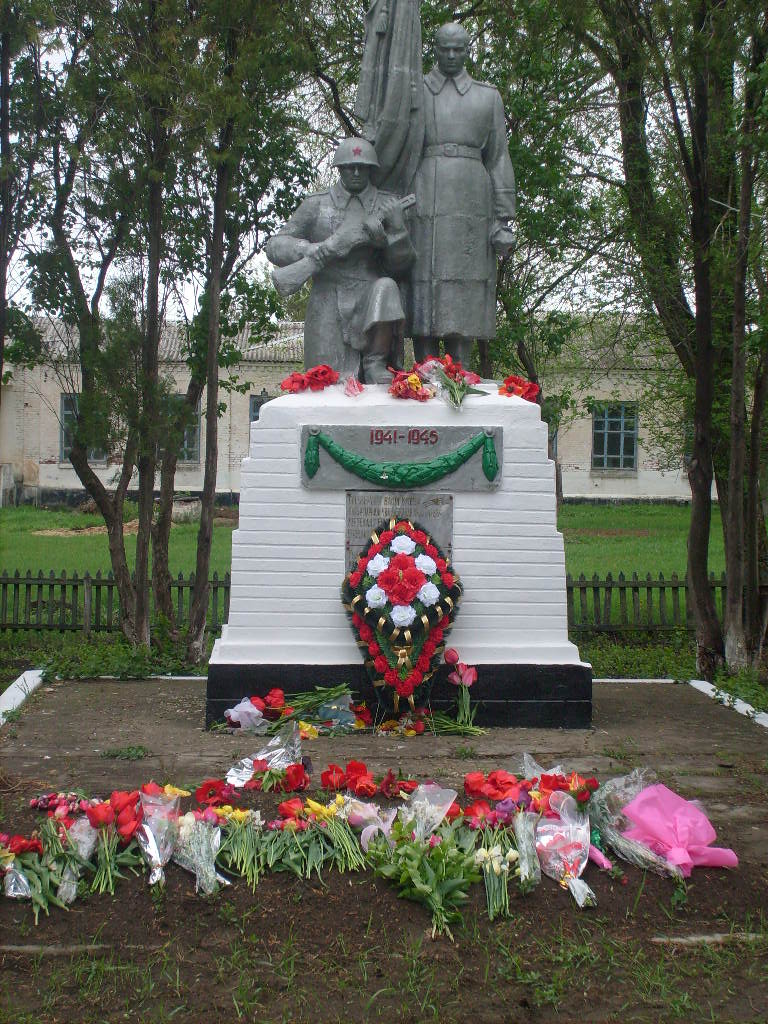 «…И памятники дышат, 
как живые…»
коллектив учащихся школьного волонтерского отряда «Добрая воля» МБОУ СОШ№3. с.Ильинского

Руководитель: ст.вожатая Айкина И.П.


2013 г.
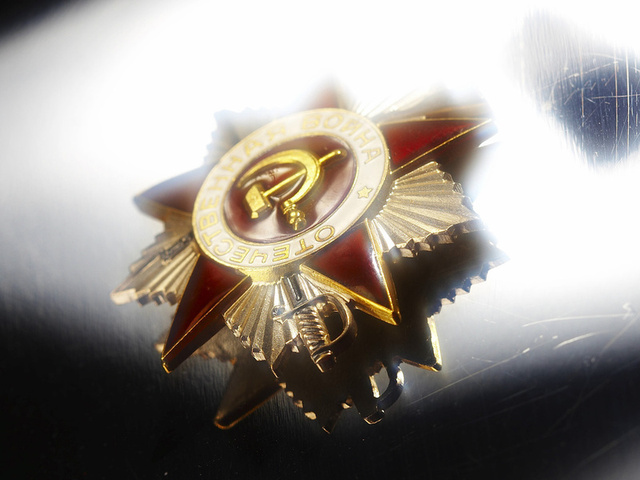 Цели: 
Формирование гражданских и 
      патриотических чувств на примере 
      жизненного подвига односельчан 
      в годы Великой Отечественной
      войны
Познание наших корней, осознание неповторимости Отечества и  малой Родины, ее судьбы, своей неразрывности с ней, гордость, и сопричастность к деяниям предков и современников, ответственность за происходящее в стране и обществе
Знакомство с известными и неизвестными фактами истории родного края, приобщение к современной  истории, осмысление отношения к событиям Великой отечественной войне сегодня
Воспитание чувства гордости  и уважения к людям родного края  и  их  делам
Человек живет памятью. В памяти человеческой хранятся события и люди, история страны и судьбы отдельных личностей. Это память может быть запечатлена в книгах и картинах, песнях и памятниках. Памятник - не просто монумент какому-либо лицу или событию.
   Это -историческая память народа, который жив до   тех пор, пока она жива. В камне, дереве, металле вставало прошлое, чтобы рассказать о себе настоящему и будущему.
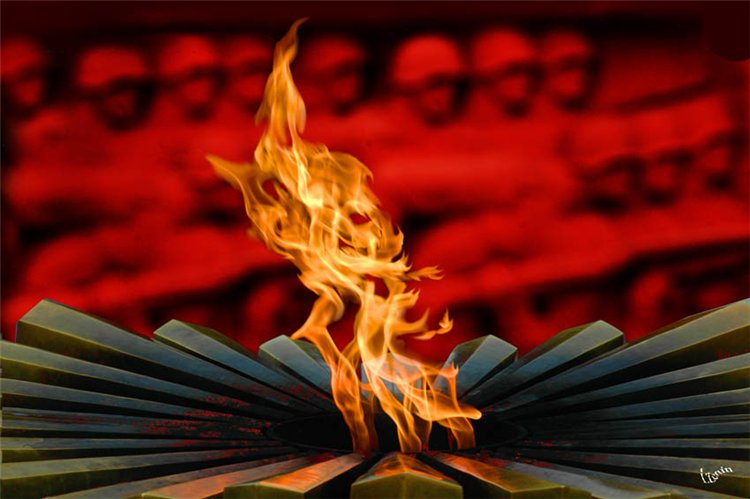 Из истории возникновения памятника
Памятник погибшим воинам в с. Иванослюсаревское был воздвигнут в 1958 или в 1959 году. В братской могиле было произведено перезахоронение воинов Красной армии, погибших в Раздольненском сельском совете в 1942-1943 году.
     Эксгумация проводилась работниками военкомата в присутствии работников прокуратуры. Прощание с останками воинов проходило в клубе села Семеновка(около нынешнего магазина). Оттуда траурная процессии прошла по селу Семеновка до братской могилы, которая располагалась возле школы №11. Состоялся митинг. Под залпы траурного салюта гробы были опущены в могилу.
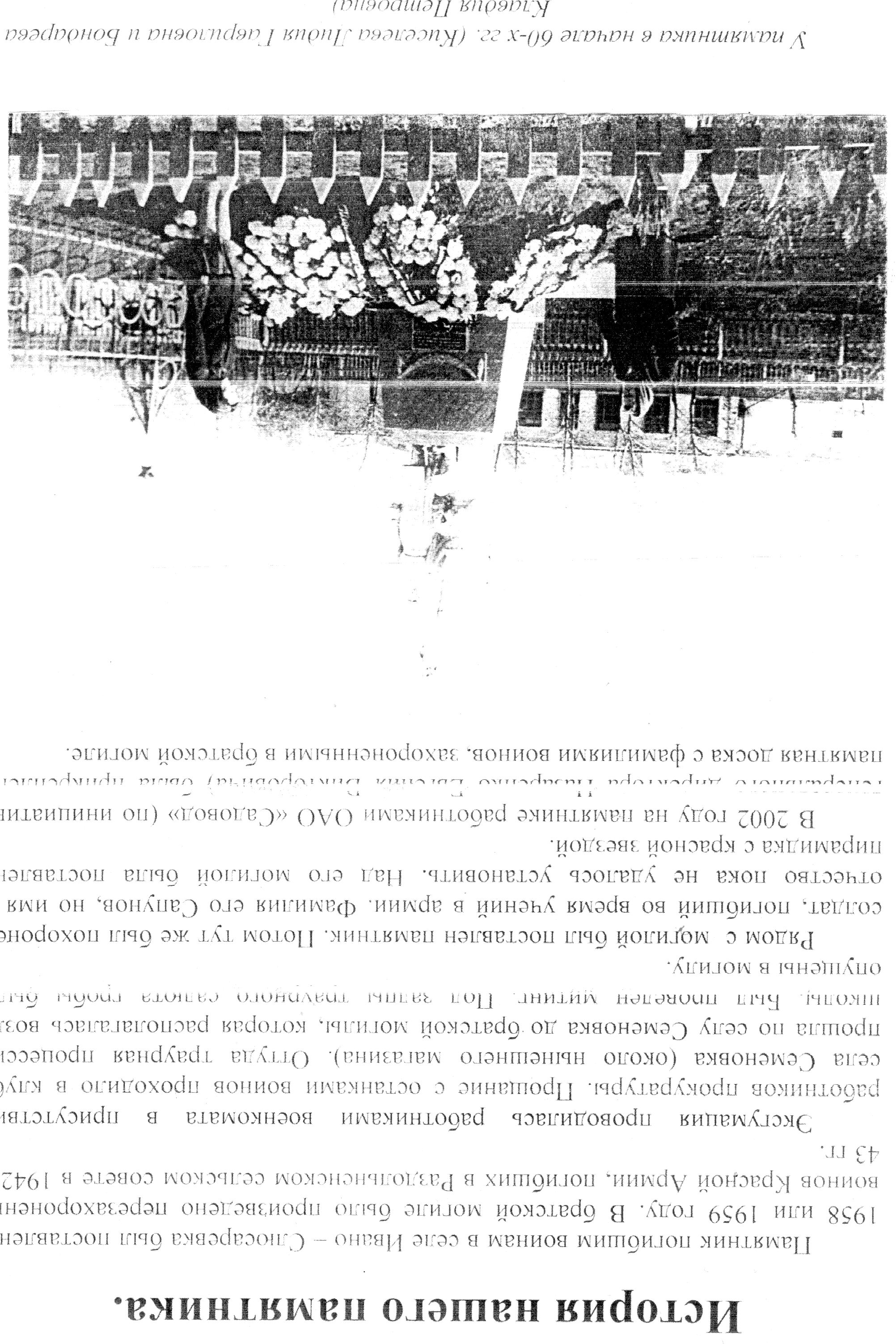 Киселева Л.Г. и Бондарева К.П. у памятника – начало 60 –х годов
Из воспоминаний Малюк Лидии Васильевны,председателя совета ветеранов Раздольненского сельского совета
Перед приходом наших войск в село был сброшен парашютный десант. Все бойцы ушли, осталась только одна девушка, она не могла идти и её оставили. Несколько дней её прятали жители Семёновки, но кто-то выдал девушку и фашисты забрали её и расстреляли в Кущёвской.
На следующее утро  после освобождения села  старшие девочки и женщины на телегах привезли убитых солдат. Их похоронили около школы и поставили деревянную пирамидку с красной звездой. Захоронение солдат было простым.
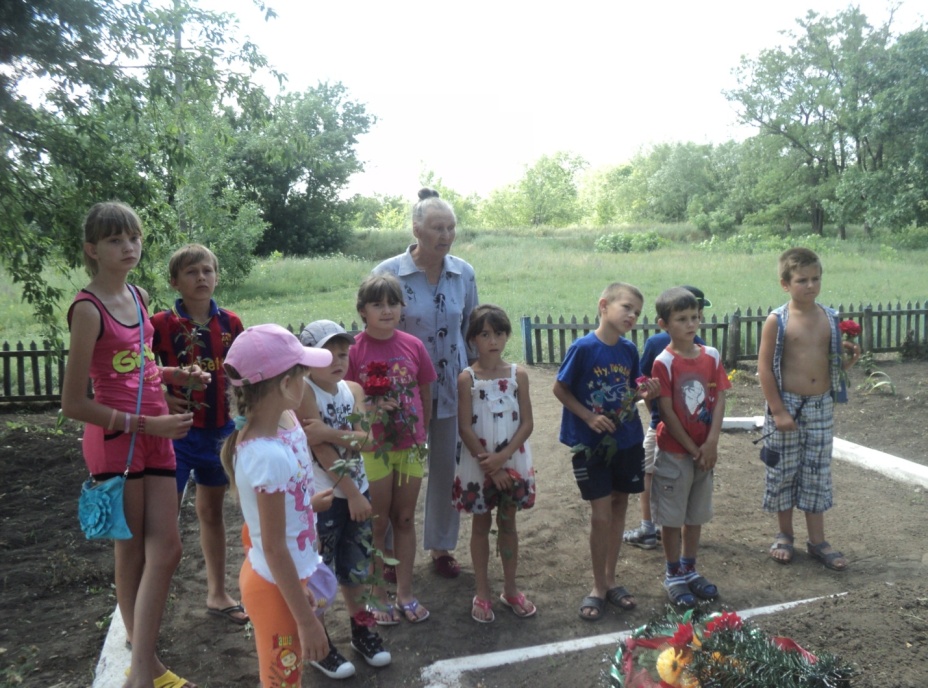 Учителем истории СОШ № 11 -  Бережным Николаем Георгиевичем, вместе с учащимися школы,   была проведена большая поисковая работа  по    установлению  личностей  захороненных бойцов.  
      В 2002 году был сделан запрос в Центральный архив  МОРФ и получена Архивная справка - «Данные 4-й части райвоенкомата. Списки погибших в годы Великой Отечественной войны»:
  - В 1942 году, летом, Красная Армия вела бои с наступающим на Кавказ противником. В боях за село Раздольненское , с. Иванослюсаревское погибли:
Майор Маркиянчик Александр Михайлович
Лейтенант Буйнов Г.
Неизвестный капитан
Сержант Клюев
Рядовые  - Лабутин Петр Фролович
                   Красоватый Федор Николаевич
                   Кленов Алексей Алексеевич.
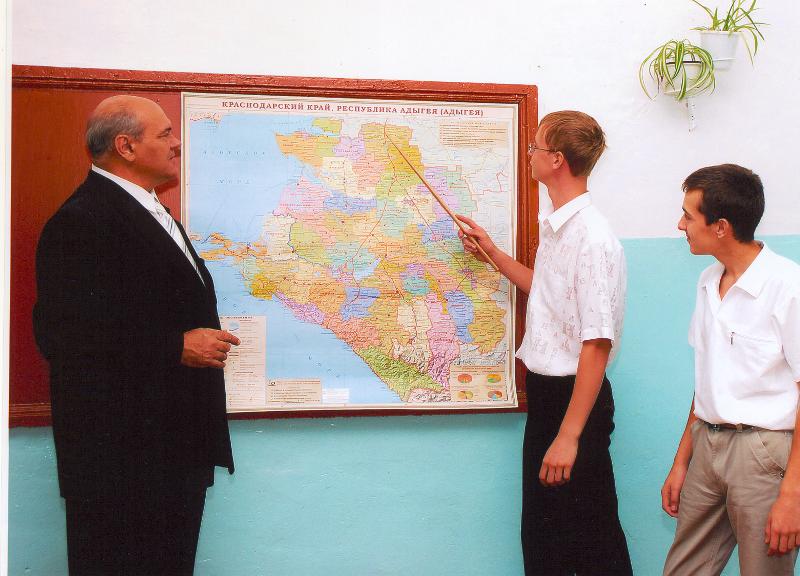 После окончания войны, после укрупнения колхозов  жители сёл Иванослюсаревского, Семёновка,  Курниково  обратились к тогдашнему председателю колхоза  с просьбой поставить памятник на братской могиле. И в1958 или в 1959 году был уставлен на братской могиле памятник погибшим воинам.
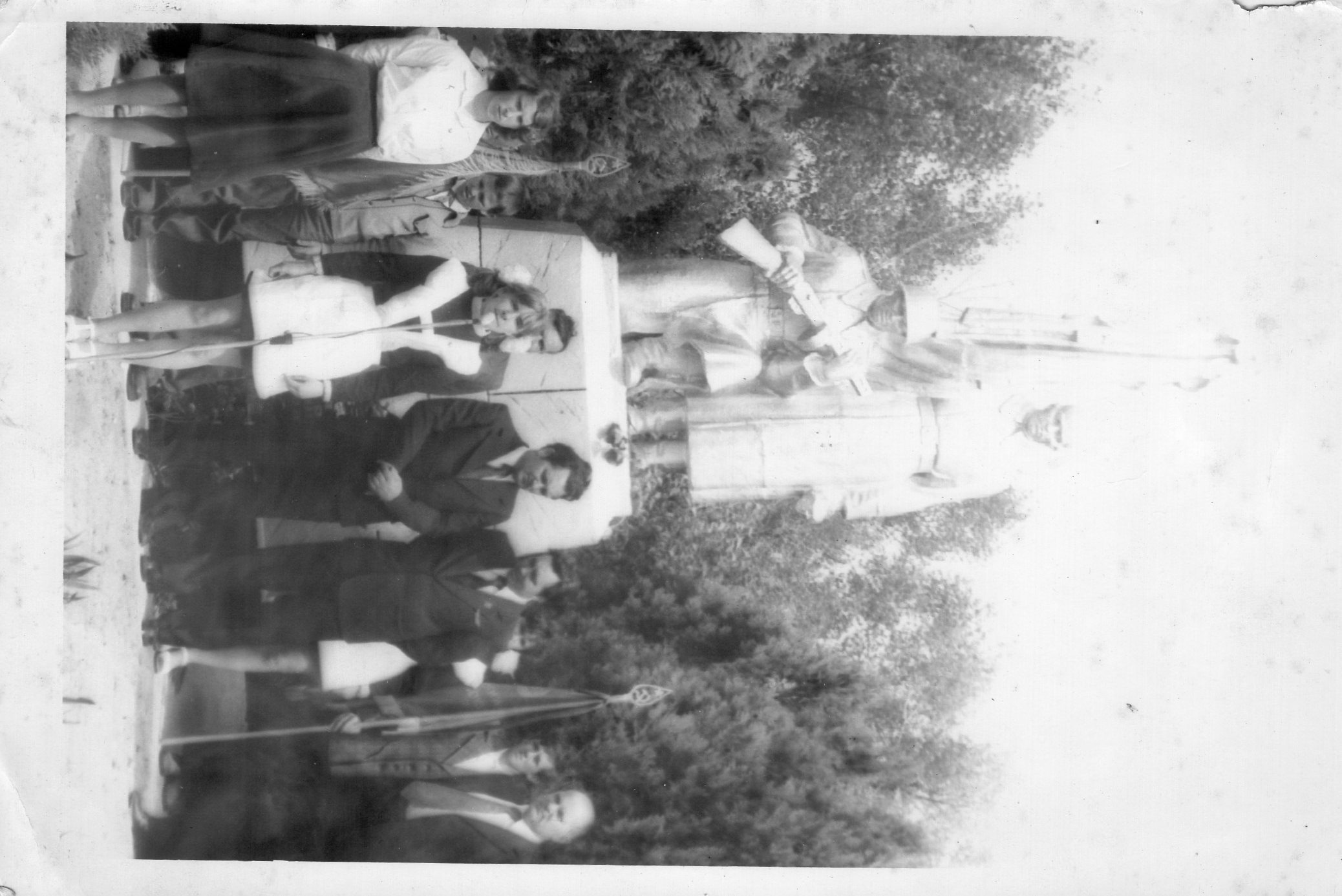 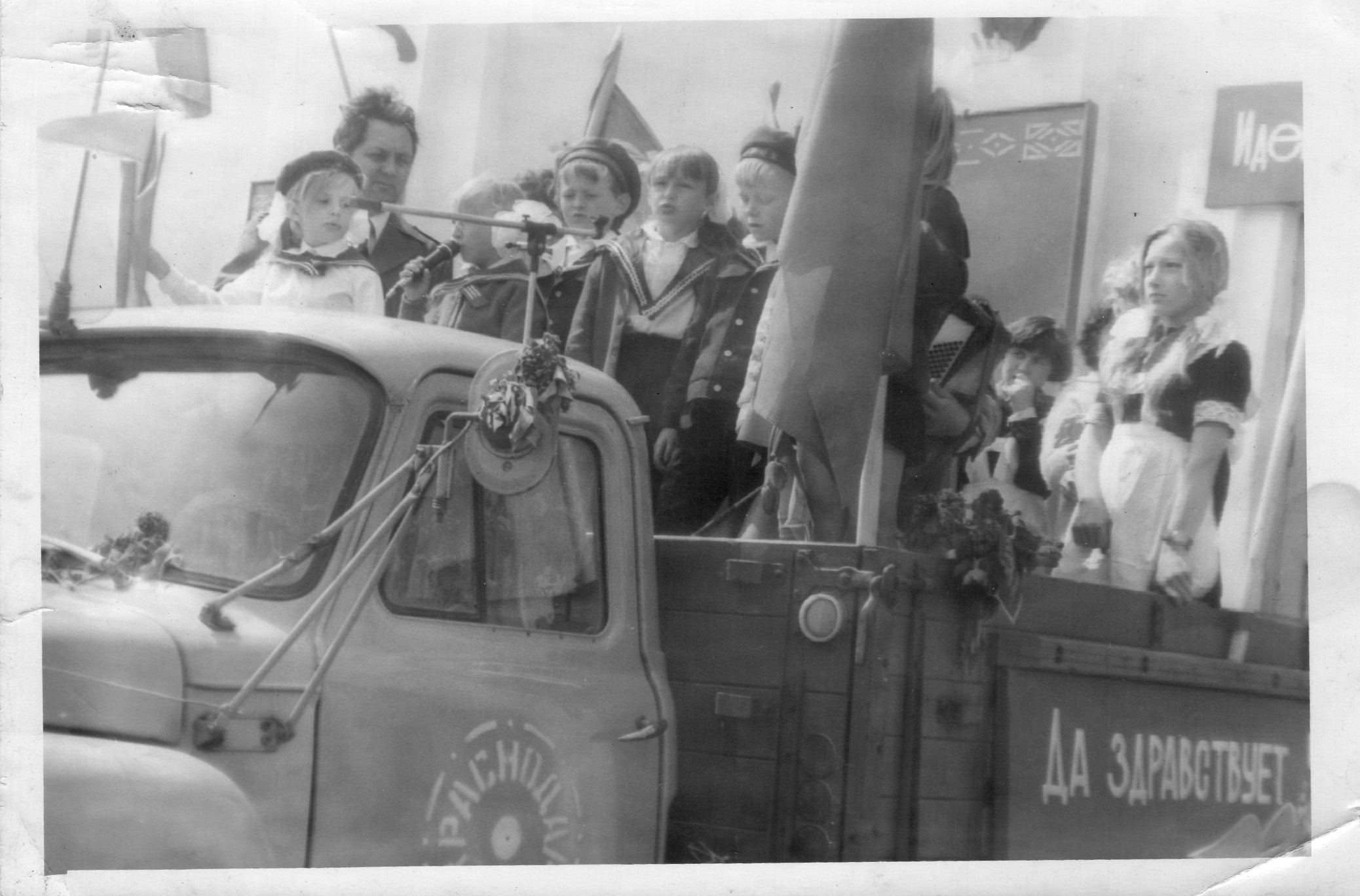 Торжественное открытие памятника в с. Иванослюсаревском (посередине – председатель колхоза Прищепа Е И.)
Выступление октябрят СОШ№ 11 на открытии памятника
Открытие мемориальной доски
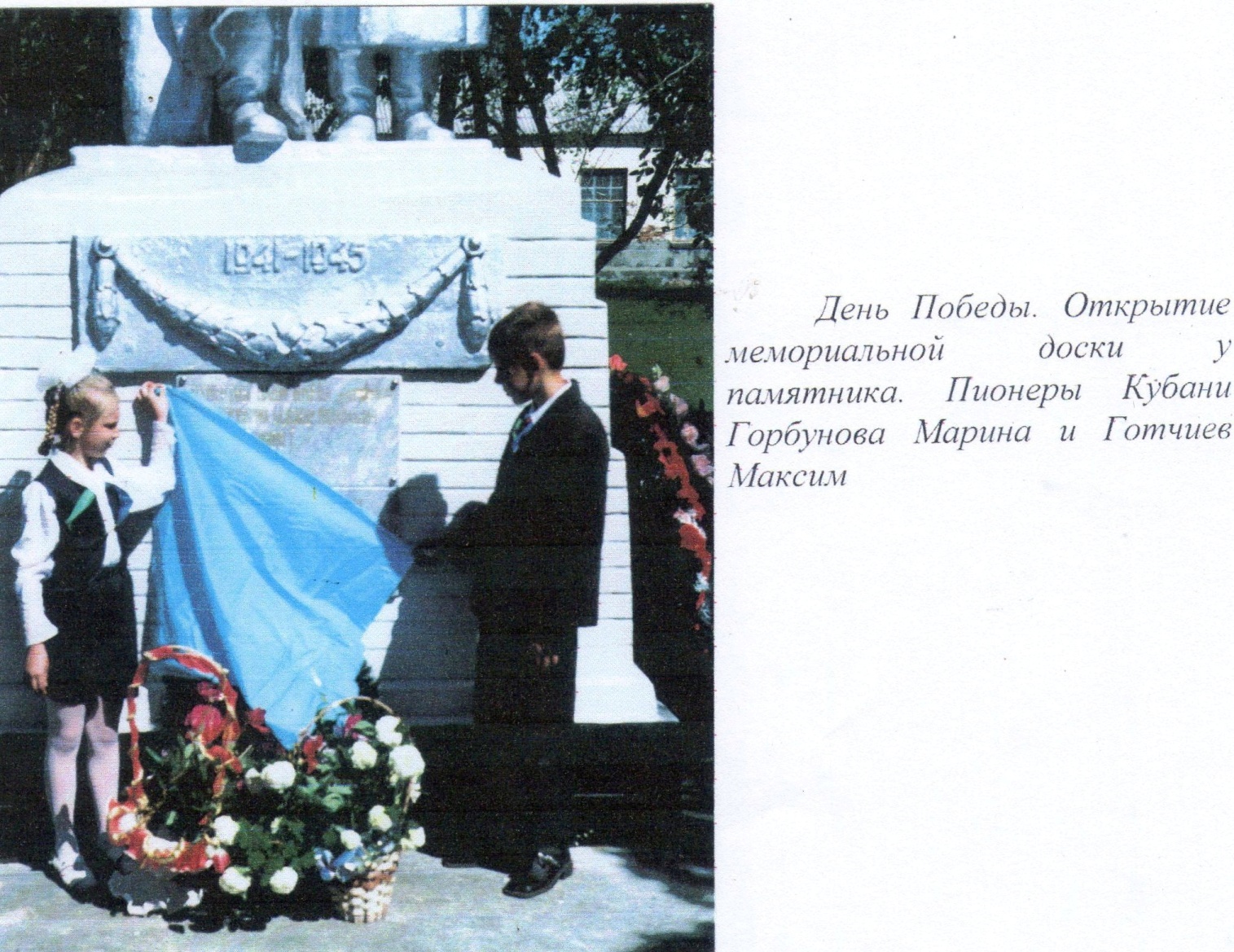 В 2002 году на памятнике работниками ОАО «Садовод» (по инициативе генерального директора
      (Назаренко  Евгения  Викторовича) была прикреплена памятная доска с фамилиями воинов, захороненных в братской могиле.
Забвению не подлежит!
В дни памяти мы приходим к памятнику ,возлагаем цветы к его подножию с чувством глубокой благодарности к защитникам Отечества. Пусть светла и нетленна будет память о тех живых и павших, которые сделали все , чтобы  мы могли жить в мирное время.
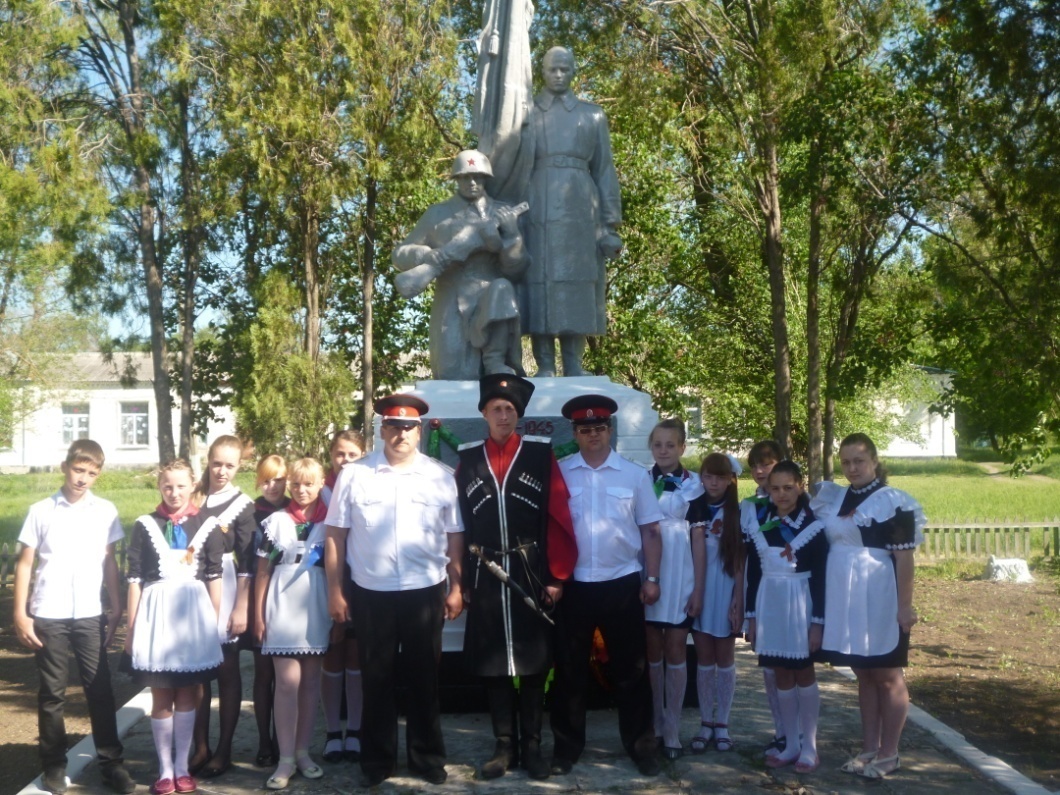 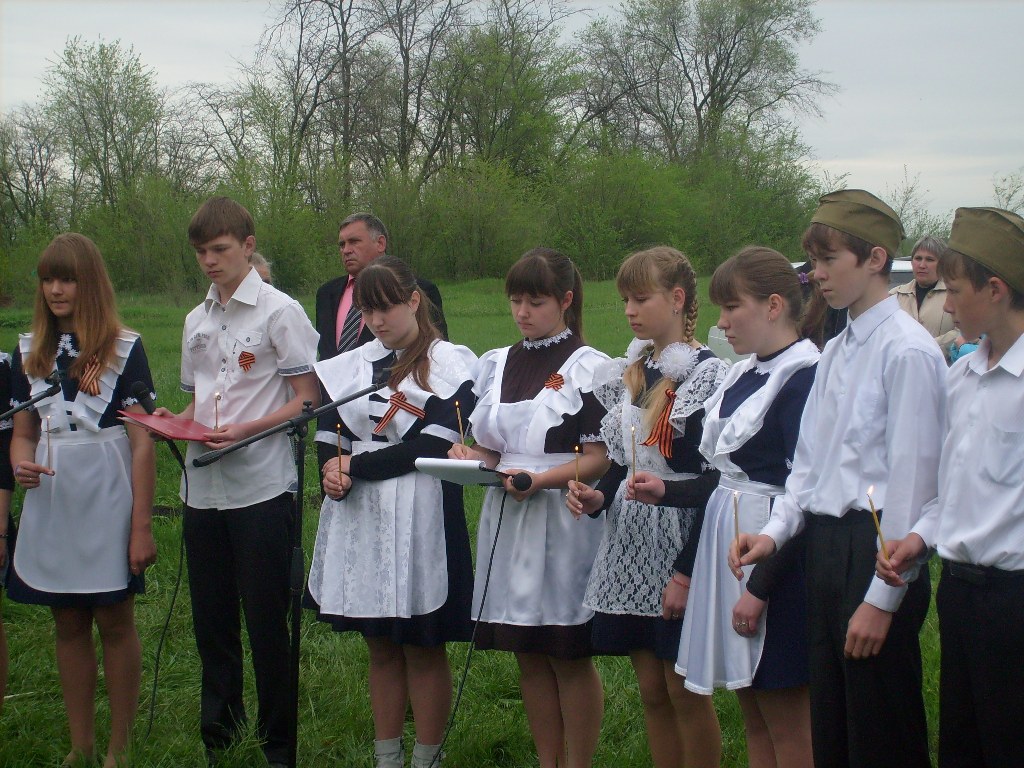 Источники фотографий
Презентация подготовлена   на основе поискового материала учителя истории СОШ № 11  - Бережного Николая Георгиевича, коренного жителя  села Иванослюсаревского.
Фотографии из архивов музеев школы № 11
Фотографии из архива Бережного Н.Г.
Фотографии из архивов жителей с. Иванослюсаревского